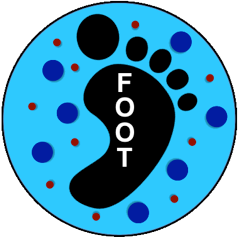 FOOT calorimeter
Status Report
Construction
1
Overview
Missing items:
Mechanical pieces: delivered on May, 30th
HV power cable (30 m): out for delivery on May, 30th
		- original order place in January 2022
		- delivery foreseen in April 2022, delayed to May then October
		- alternative option identified (3 pieces available on RS-Italy)
Detectors:
		- 40 available and glued
		- then, FBK had problem with the resin layer
		- May 27th: they stated they solved them and will deliver the second batch in 
			mid June
Overview
Timeline:
Modules: 1st to be assembled at CERN on June 2nd – 3rd
Mechanical structure: to be assembled (dummy) next week
Detectors gluing:
		- to be resumed as soon as the second batch is delivered
		- for HIT we already have 40 crystals, 5 more just require 1 extra day 
			of gluing
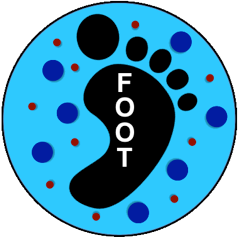 FOOT calorimeter
Status Report
Calibrations / Software / Data analysis
4
Overview
Timeline:
HIT data taking: 5 modules (more?), with temperature reading
Calibrations: start with the crystals we will use at HIT
	- energy: at CNAO, beam availability to be agreed
	- temperature: in the climatic chamber available in Torino
SW in SHOE: calibrations and corrections (T, range) already implemented, clustering studies ongoing
Upgrade for neutrons:
		- see Francesca B.’s talk
		- next steps to be agreed, but priority to the construction and 				         commissioning of the Calorimeter